ITS Dental College, Greater Noida
Subject :  Pharmacology

Lecture Topic: Antiemetics
 Lecture Number: L37

Program, Year: BDS, Second Year

Faculty : Dr. Gore
Lecture Objectives & Learning Outcomes
General Objective : To understand antiemetic drugs

Specific Learning Outcomes:
At the end of the session, the learner should be able to know the following

1.Drugs for treatment of emesis
2.Drugs used for prokinetic action
Emesis
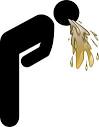 Emesis
-Emetic (vomiting) centre situated in the medulla oblongata
Relay areas:- CTZ  for afferent impulses from g.i.t, throat and other viscera
CTZ :- Unprotected by BBB  accessible to blood borne drugs 
Vestibular apparatus:- generates impulses when body is rotated or equilibrium is disturbed/ototoxic drugs act  impulses reach VC  utilize muscarinic & H1 receptors

- Unpleasant sensory stimuli bad odour, ghastly sight, severe pain, fear, recall of an obnoxious event, anticipation of an emetic stimulus (repeat dose of cisplatin) cause nausea and vomiting through higher centres
Cytotoxic drugs, radiation and other g.i. irritants release 5-HT from enterochromaffin cells → acts on 5-HT3 receptors on the enteric nervous system (ENS) connect with vagal and spinal visceral afferents to send impulses to NTS and CTZ
 

CTZ & NTS express receptors, e.g. H1,  D2,   M, neurokinin NK1 (activated by substance P), cannabinoid CB1 and opioid μ receptors through which the emetic signals are relayed and which could be targets of antiemetic drug action
EMETICS
Drugs used to evoke vomiting.
1. Act on CTZ : Apomorphine
2. Act reflexly and on CTZ : Ipecacuanha
Use :-Induced only when an undesirable substance (poison) has been ingested

Homemade remedies :- Powdered mustard suspension or strong salts solution may be used in emergency (irritating to  the stomach)
Apomorphine:-acts as a dopaminergic agonist on the CTZ
-i.m./s.c.  6 mg  induces vomiting (within 5 min) 
-Oral  not recommended (dose larger, slow & inconsistent in action)
Apomorphine has a therapeutic effect in parkinsonism, but is not used due to side effects
CI :-Respiration is depressed

Ipecacuanha:- contains emetine and is used as syrup ipecac ;takes 15 min ; safer
Use:- Household remedy. It acts by irritating gastric mucosa
as well as through CTZ

All emetics are contraindicated in:
(a) Corrosive (acid, alkali) poisoning: risk of perforation and further injury to esophageal mucosa
(b) CNS stimulant drug poisoning: convulsions may be precipitated
c) Kerosine (petroleum) poisoning: chances of aspiration of the liquid (due to low viscosity) and chemical pneumonia are high.
(d) Unconscious patient: may aspirate the vomitus, because laryngeal reflex is likely to be impaired.
(e) Morphine or phenothiazine poisoning: emetics may fail to act.
INDICATIONS OF ANTIEMETICS
1- Chemotherapy-induced vomiting
2- Post radiation vomiting
3- Postoperative vomiting
4- Drug induced vomiting
5- Disease incused vomiting
6- Vomiting of pregnancy
7- Motion sickness
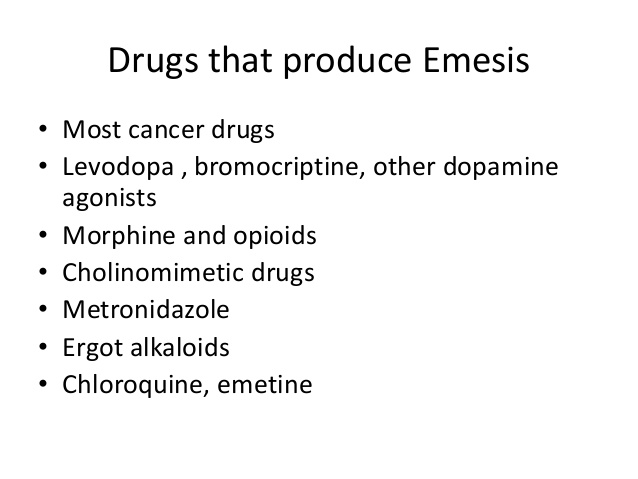 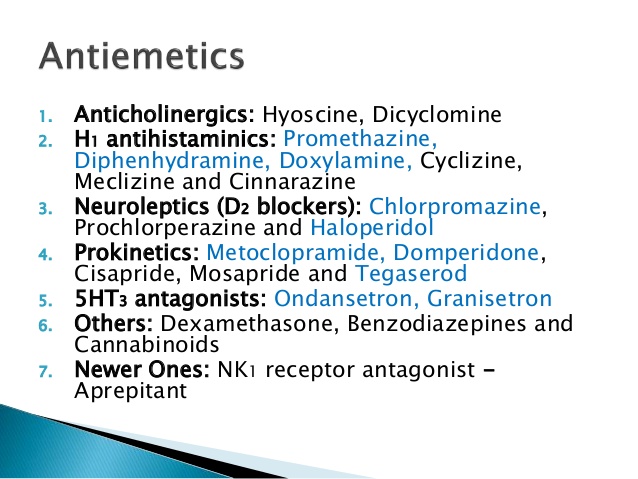 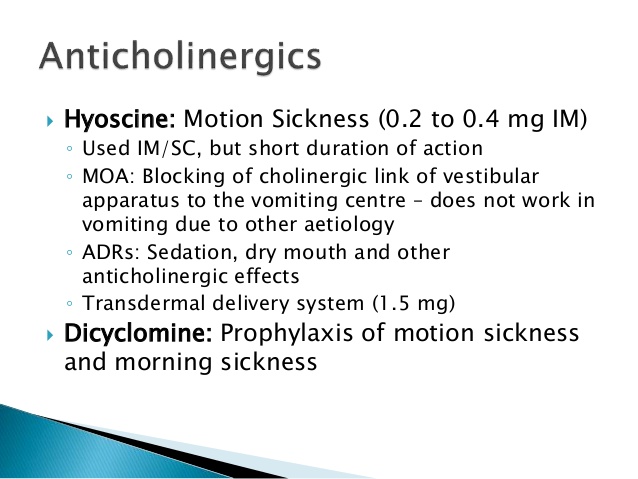 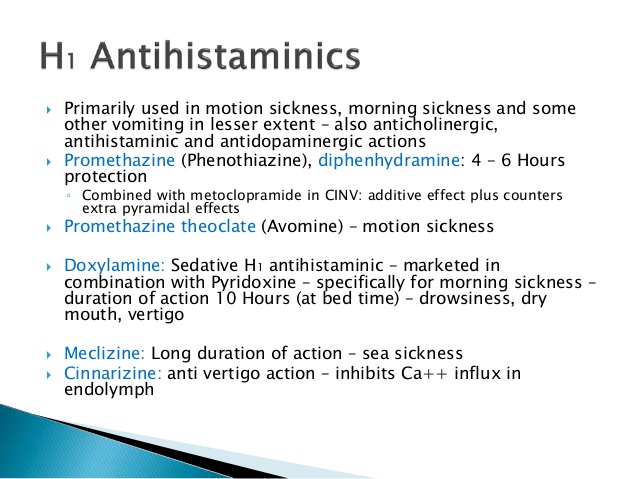 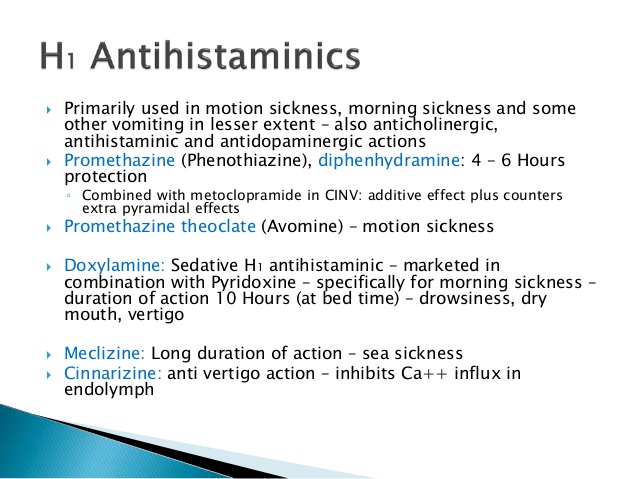 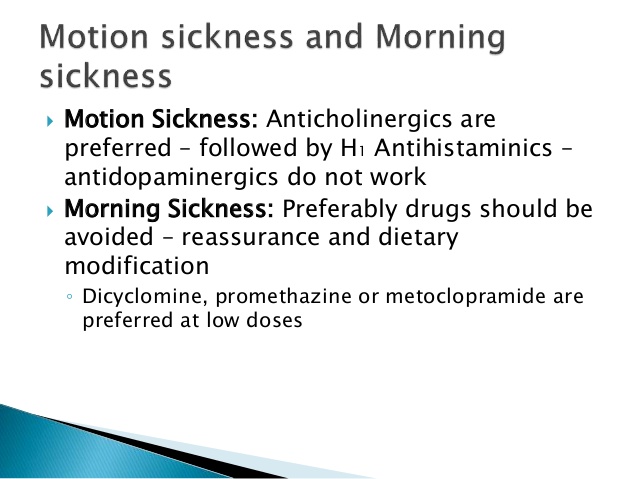 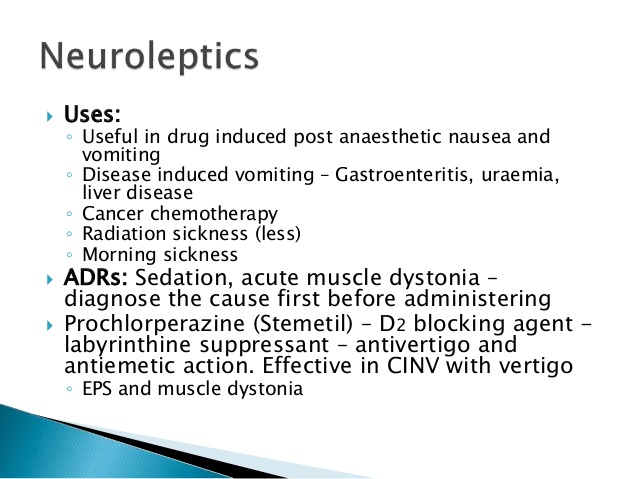 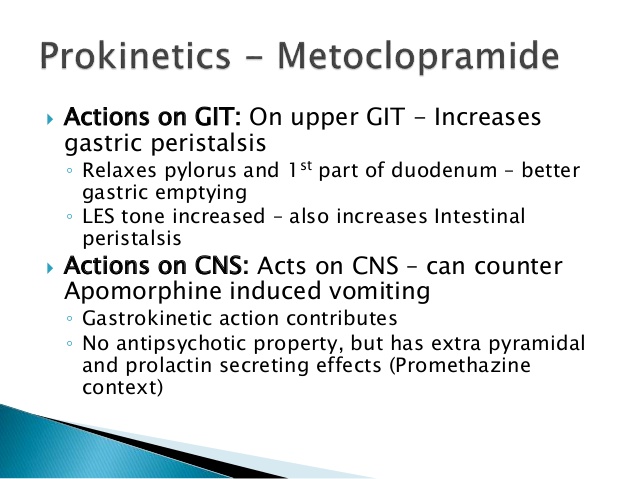 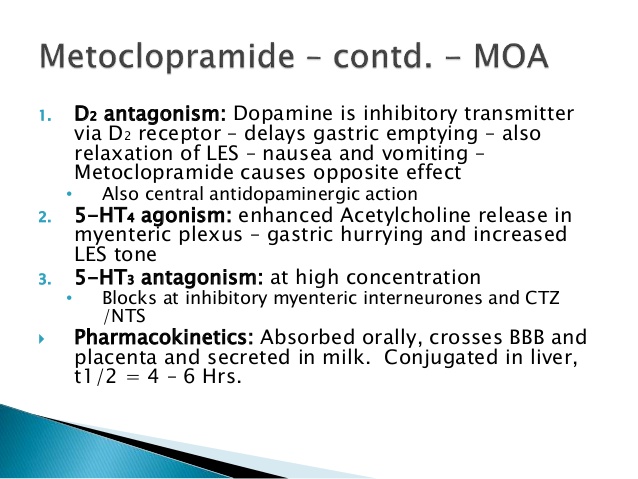 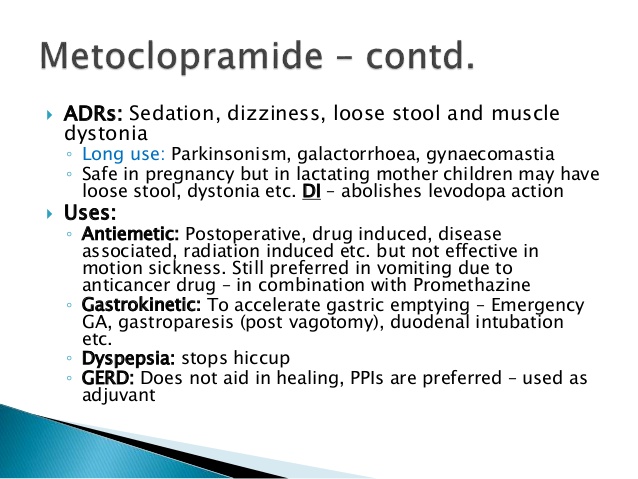 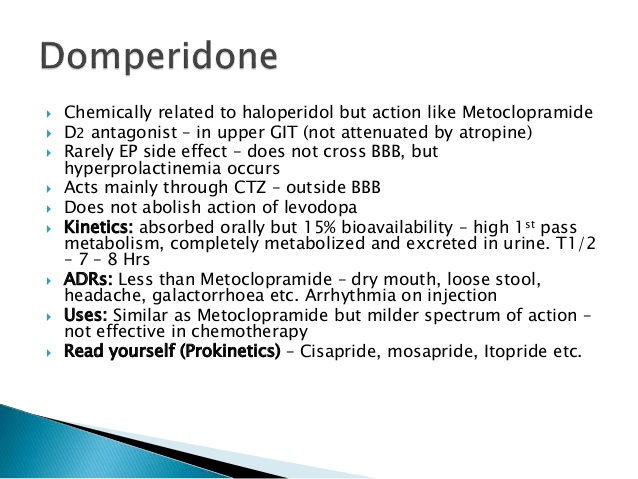 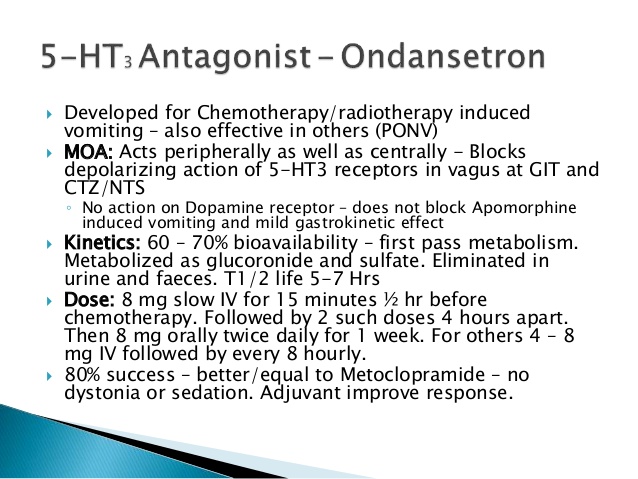 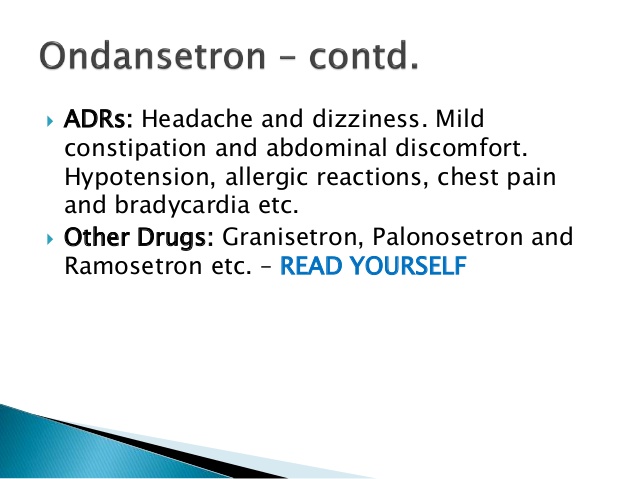 Granisetron:- > potent, more effective during the repeat cycle of chemotherapy. t½ is longer (8–12 hrs) and it needs to be given only twice on the day of chemotherapy.

Palonosetron It is longest acting 5-HT3 blocker having the highest affinity for the 5-HT3 receptor.
-> effective in suppressing delayed vomiting occurring between 2nd to 5th days, probably because of its longer duration of action (elimination t½ is 40 hours)
-It is the only drug of its class approved by USFDA for delayed CINV. Antiemetic efficacy is maintained during repeat cycles of chemotherapy
ADR:-Additive Q-T prolongation can occur when given with
moxifloxacin, erythromycin, anti-psychotics, antidepressants, etc. Rapid i.v. injection has caused blurring of vision
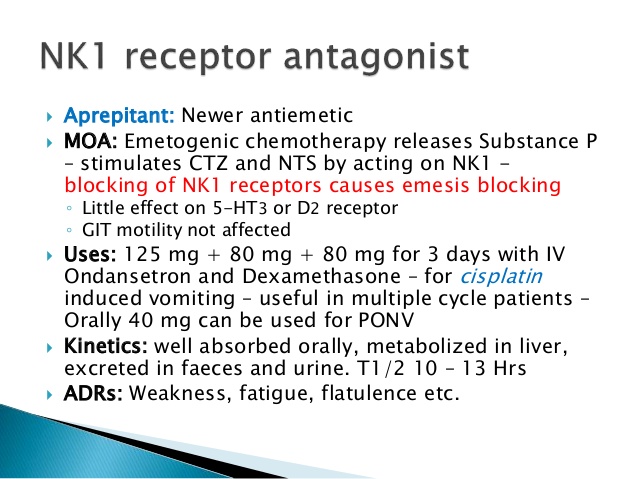 Adjuvant benefit of aprepitant has also been demonstrated in cyclophosphamide based moderately emetogenic chemotherapy.
 A single (40 mg) oral dose of aprepitant has been found equally effective as ondansetron in PONV as well.

*Aprepitant should not be given with Q-T interval prolonging drugs like cisapride
Adjuvants
a)Corticosteroids:-
a)Partly alleviate nausea and vomiting due to moderately emetogenic chemotherapy, but are more often employed to augment the efficacy of other primary antiemetic drugs like metoclopramide & ondansetron against highly emetogenic regimens.
b) Benefit both acute and delayed emesis. 
c)The basis of the effect appears to be their anti inflammatory action.
They also serve to reduce certain side effects of the primary antiemetic.
b) Benzodiazepines:- Weak antiemetics mostly due to sedative action
c) Cannabinoids Δ9 Tetrahydrocannabinol (Δ9 THC) is the active principle of the hallucinogen Cannabis indica that possesses antiemetic activity against moderately emetogenic chemotherapy.
- It probably acts through the CB1 subtype of cannabinoid receptors located on neurones in the CTZ and/ or the vomiting centre itself.

Dronabinol :- produced synthetically or extracted from Cannabis.
-Used as an alternative antiemetic for moderately emetogenic chemotherapy in pts who cannot tolerate other antiemetics or are unresponsive to them. 
Hallucinogenic, disorienting and other central sympathomimetic effect are produced, and some subjects may experience a ‘high’,
that may lead to addiction.
 Its antiemetic action can be supplemented by dexamethasone.
Dronabinol is an appetite stimulant as well; has been used in lower doses to improve feeding in cachectic/AIDS patients.

*Nabilone is another cannabinoid with antiemetic property
2nd Last Slide
Antiemetic drugs
Prokinetic drugs


Reading List/Reference List
K.D. Tripathi